WHAT DOES AI MEAN FOR
LEGAL MENTORING?
MAURA R. GROSSMAN, J.D, PH.D.
PROFESSOR, CHERITON SCHOOL OF COMPUTER SCIENCE,
UNIVERSITY OF WATERLOO & OSGOODE HALL LAW SCHOOL
PRINCIPAL, MAURA GROSSMAN LAW, BUFFALO, NY
BENJAMIN GRIMES, J.D., LL.M., ACC
DIRECTOR OF COACHING
FRINGE PROFESSIONAL DEVELOPMENT
LECTURER IN LAW, COLUMBIA LAW SCHOOL
[Speaker Notes: No notes.]
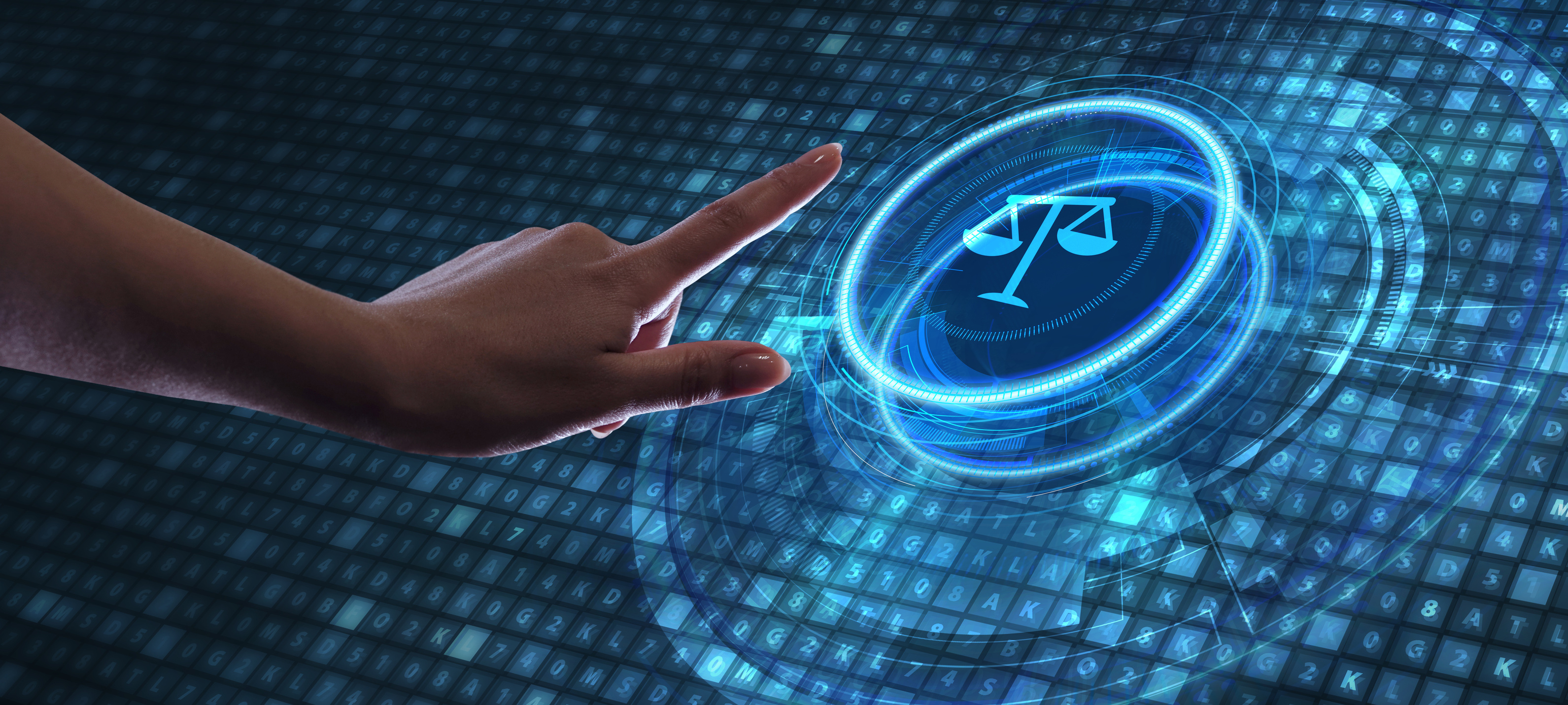 DRIVING QUESTION
Generative AI presents a radical shift in how legal services might be delivered to clients. 

To what degree might these same tools affect the way lawyers and the profession develop, particularly as lawyers relate to each other through mentoring relationships?
[Speaker Notes: 3:05-3:10
- Will AI-based legal mentoring replace human legal mentoring in the near-term?  What about the far-term?

Opportunity for preliminary position statements or general expressions of enthusiasm or caution.]
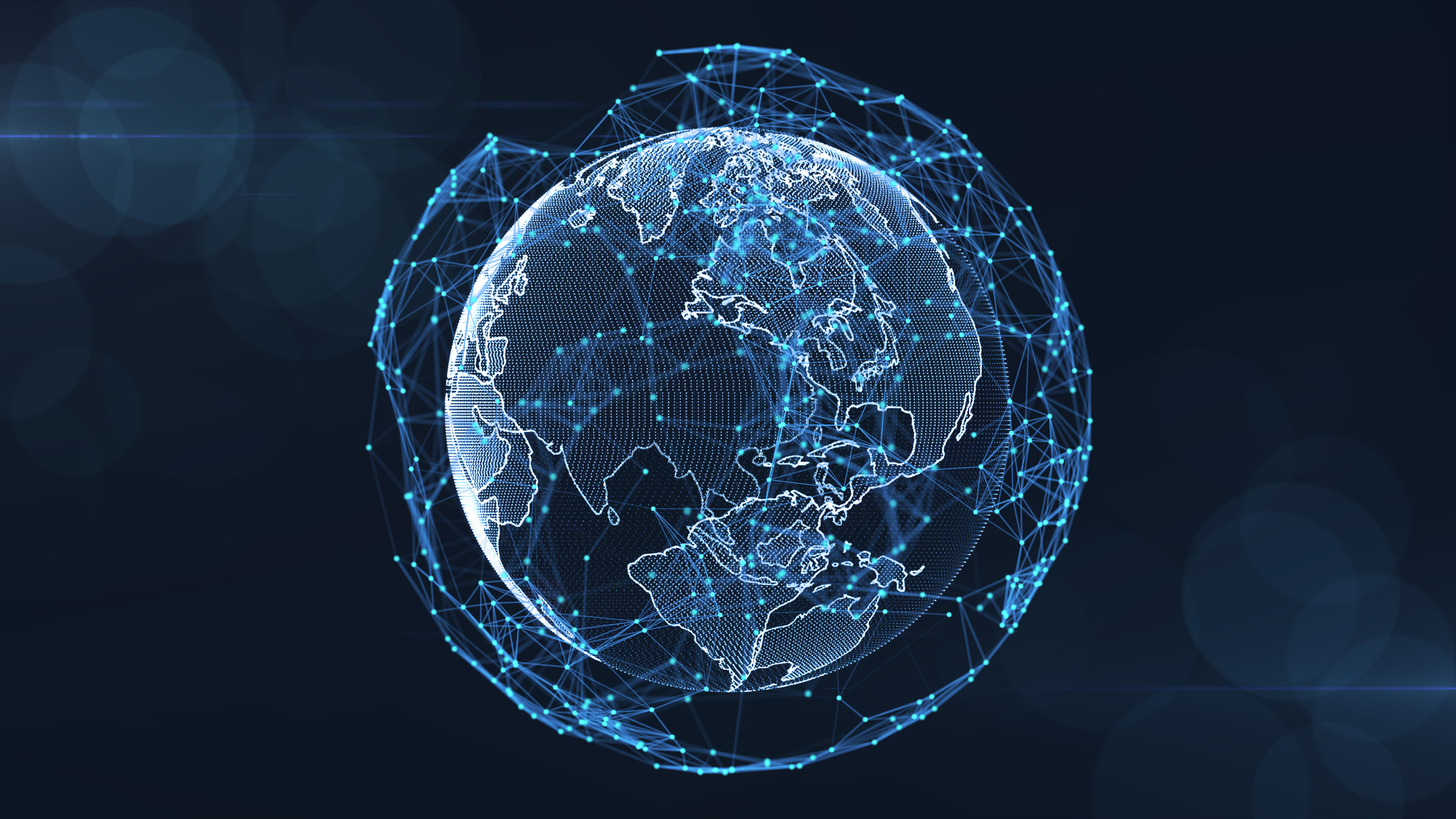 HUMAN MENTOR VS. MENTORBOT
What is it mentors actually do?
What is AI capable of replicating (or doing better)?
[Speaker Notes: 3:10-3:15
- What elements of legal mentorship can we (usefully/ethically) outsource today and what elements should or must still be provided by a human?
- Are there things that AI-based mentoring could provide that would enhance human legal mentoring?


- mentorship involves being: advisor, teacher, role model, coach, supporter, challenger, connector, ethical guide, confidant

- AI is great at teacher; good at coach and challenger; limited, based on available data, as personal advisor
- AI is not suited to be role model, supporter, connector, or confidant]
Benefits, Limitations, and Risks of AI-Enhanced Mentorship
[Speaker Notes: 3:15-3:21

- personalization
- scalability/availability
- data-driven, near-instantaneous insights and feedback


- lack of personality-, relationship-, and context-driven information/nuance relevant to many decision situations
- potential inherent data biases
- complexity of ethical nuance
- devaluation of human relationships]
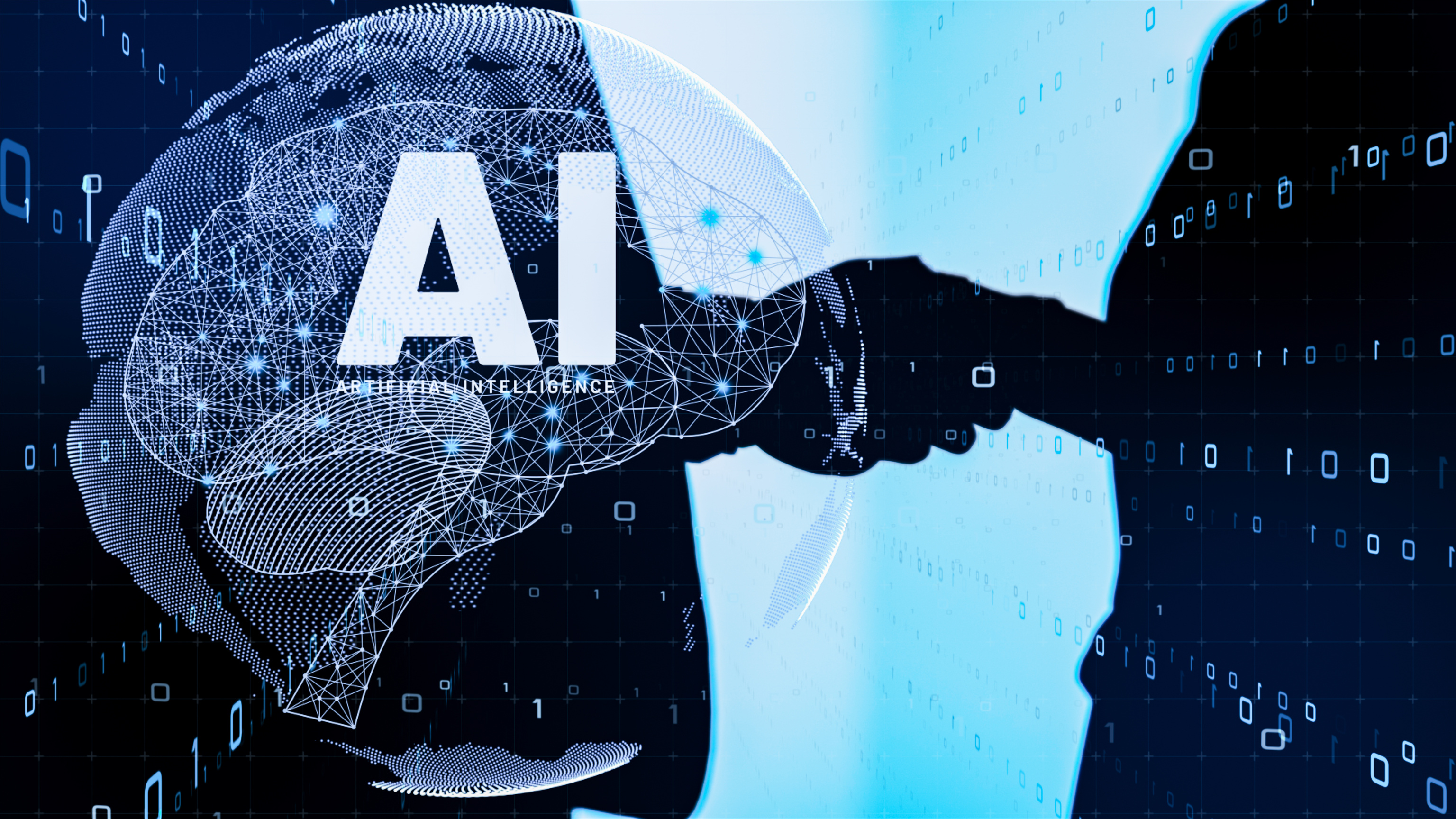 ACCESS, INCLUSION, & IDENTITY
[Speaker Notes: 3:21-3:27
- Would AI-based legal mentoring increase access and inclusion, or might it lead to a two-tier legal mentoring system?
- Does the ability to train a mentoring algorithm offer a chance to reshape/reclaim lawyer identity or to super customize the mentorship experience?



- private and personalized
- ubiquitous availability

- risk of two-tiered system where "ubiquitous" mentoring access actually exacerbates relational or systemic limitations of relevant mentoring opportunities

- identity development can be very personal & situational; left to an algorithm, risk of narrowing of what is expected/accepted and devolving to the mean rather than aspiring to greater morality and responsibility
- risk of homogenization]
Law Schools
Law Firms
Bar Associations
AI-ENHANCED MENTORSHIOP ACROSS SETTINGS
[Speaker Notes: 3:27-3:35
- How can we begin to experiment with AI-based legal mentoring? (Or bring experimentation into the open?)
- How might law schools consider using AI to provide or support legal mentoring?
- How might law firms consider using AI to provide or support legal mentoring?
- How might state bar associations consider using AI to provide or support legal mentoring?


KornFerry study: 1/3 of respondents (and 47% of GenZ) report getting better career advice from AI tools than human mentors.  "ChatGPT can handle 70% of management skills ... [like] communication, problem-solving, information synthesis, continuous learning, and team collaboration."

Law Schools:
- Skills practice; resource curation; exam preparation; reflective journaling; information gathering (ex. OCI)


Law Firms:
- career path development; skills practice; preliminary draft feedback
- ex. Kathleen Pearson, Global Chief Talent Officer @ McDermott, Will, & Emory; launched AskJane, and AI Chatbot designed to offer career and hiring advice. "AskJane can now conduct mock interviews, ask questions back and forth, and provide guidance on answering common interview questions. It tailors resumes and cover letters to suit job descriptions and provides users with a probability match for the role they’re seeking and the skills they’ll need to pick up to improve their success."

State Bars:
- inherent strengths of in-person relationships militate against broad incorporation of AI tools
- curated/customized guidance; brainstorming or ethical decision-making scenarios; reenforcing underappreciated talents]
CONCLUSIONS & OPEN DISCUSSION
[Speaker Notes: 3:35-3:45

ben@fringepd.com
maura.grossman@uwaterloo.ca]